Hinweise und Lösungsskizzen
… zu den Diskussionsaufgaben
Stand 11.01.2024
Modellversuch zur Kohlenstoffdioxid-Speicherung mittels CCS
Beurteile das Potential der geologischen Speicherung von Kohlenstoffdioxid in Kohleflözen bezüglich seiner Nachhaltigkeit anhand deiner Versuchs- und Recherche-Ergebnisse.
2
3
4
Für diese Aufgabe gibt es keine eindeutige Lösung. Folgende Aspekte könntest du in deiner Bewertung berücksichtigen:

Gibt es genug Kohleflöze, um alles überflüssige Kohlenstoffdioxid zu speichern?
Wie lange kann das Kohlenstoffdioxid darin gespeichert werden?
Ergeben sich Risiken für Grundwasser und Boden?
5
Käufliche Brennstoffzellen
Stelle die Energieumwandlungen aus Durchführung 1 in einer Concept-Map graphisch dar.

Beachte: Die nachfolgenden Hinweise und die Lösung stellen nur einen Vorschlag für eine Concept-Map dar. Deine Concept-Map kann anders aussehen und trotzdem richtig sein.

Wenn du den Vorschlag aus den Hinweisen verwenden möchtest, trage in die freien Felder die Energieformen ein.
6
7
8
2 H2 + O2
2 H2O
9
10
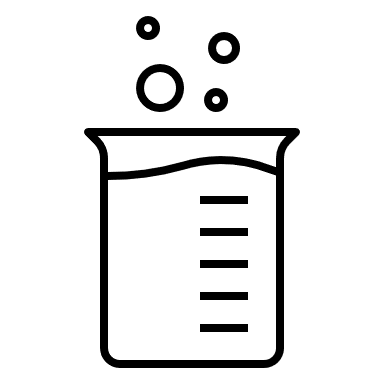 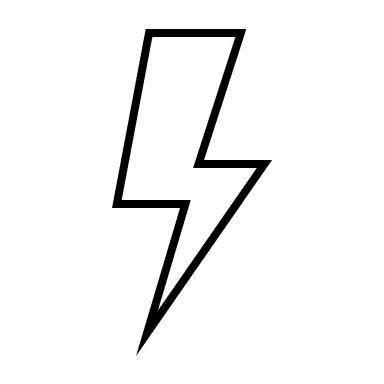 2 H2 + O2
2 H2O
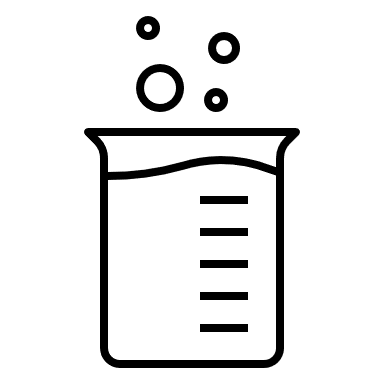 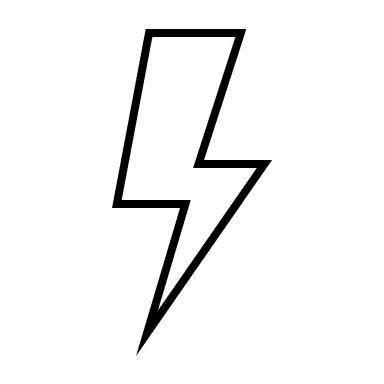 11
12
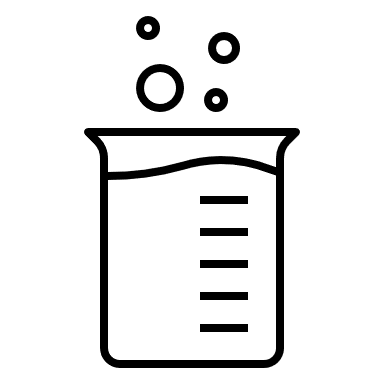 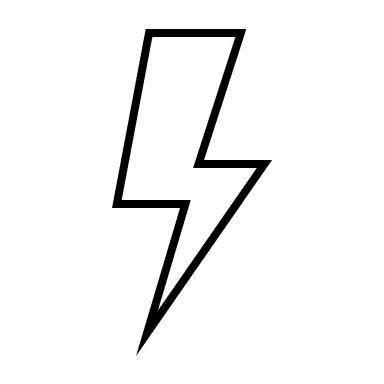 Elektrische Energie
Chemische Energie
2 H2 + O2
2 H2O
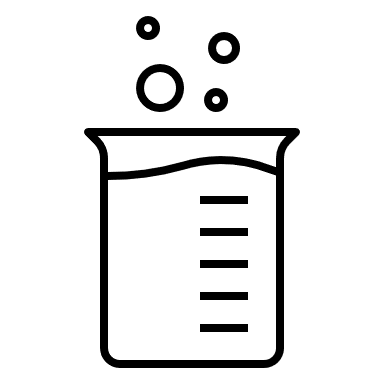 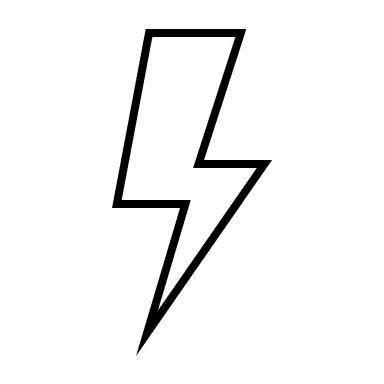 Elektrische Energie
Chemische Energie
13
Käufliche Brennstoffzellen
Stelle die Energieumwandlungen aus Durchführung 2 in einer Concept-Map graphisch dar.

Beachte: Die nachfolgenden Hinweise und die Lösung stellen nur einen Vorschlag für eine Concept-Map dar. Deine Concept-Map kann anders aussehen und trotzdem richtig sein.

Wenn du den Vorschlag aus den Hinweisen verwenden möchtest, trage in die freien Felder die Energieformen ein.
14
15
16
2 H2O
2 H2 + O2
17
18
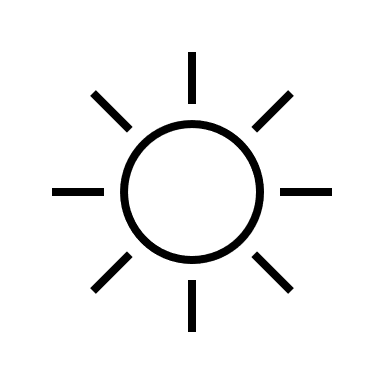 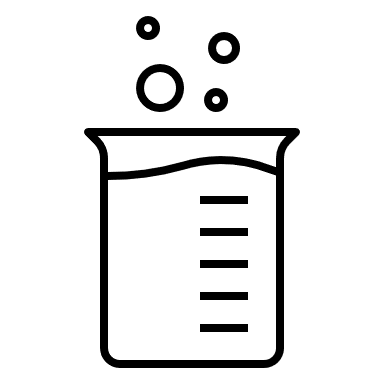 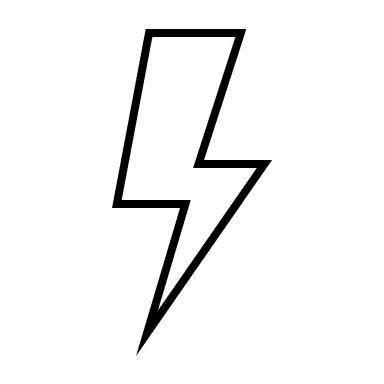 2 H2O
2 H2 + O2
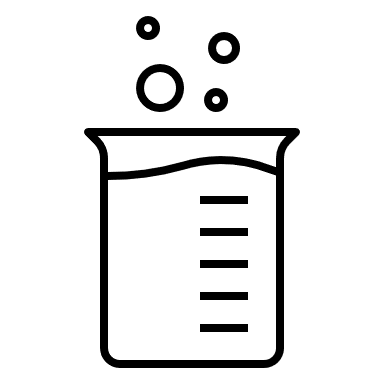 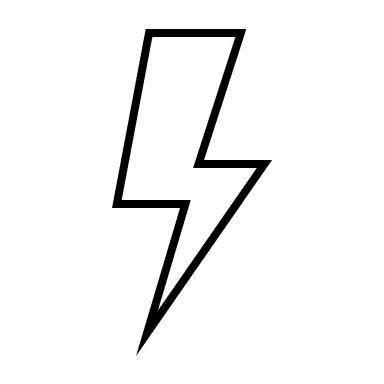 19
20
Strahlungs-energie
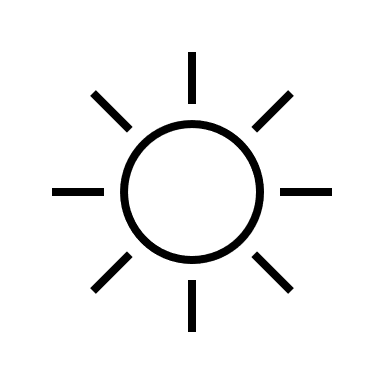 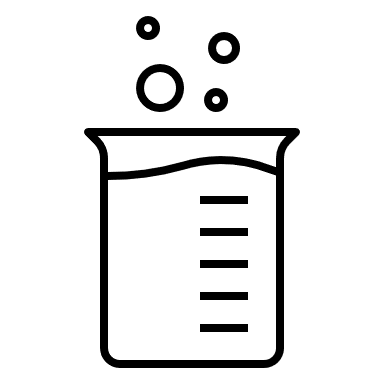 Chemische Energie
Elektrische Energie
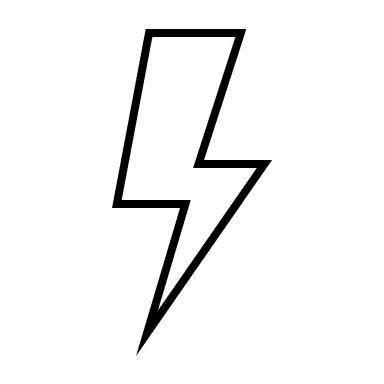 2 H2O
2 H2 + O2
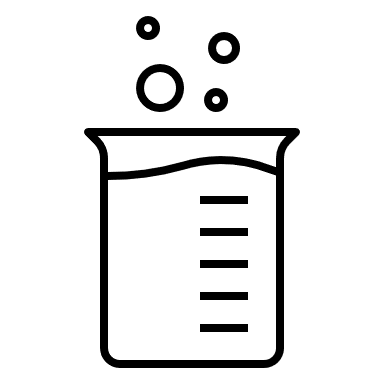 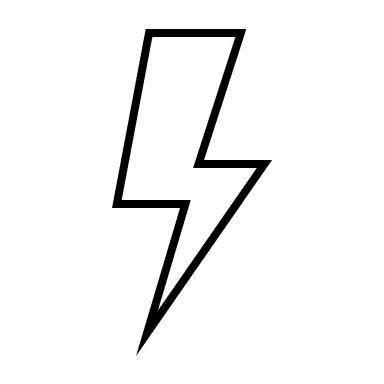 Elektrische Energie
Chemische Energie
21
21
Käufliche Brennstoffzellen
Themenschwerpunkt: Herstellung von Wasserstoff
Falls noch nicht geschehen, informiere dich im Internet über die Farben von Wasserstoff.	 
Ordne dem bei Durchführung 1 und 2 hergestellten Wasserstoff jeweils eine Farbe zu.
22
23
24
Eine Quelle, die du für deine Recherche nutzen kannst:
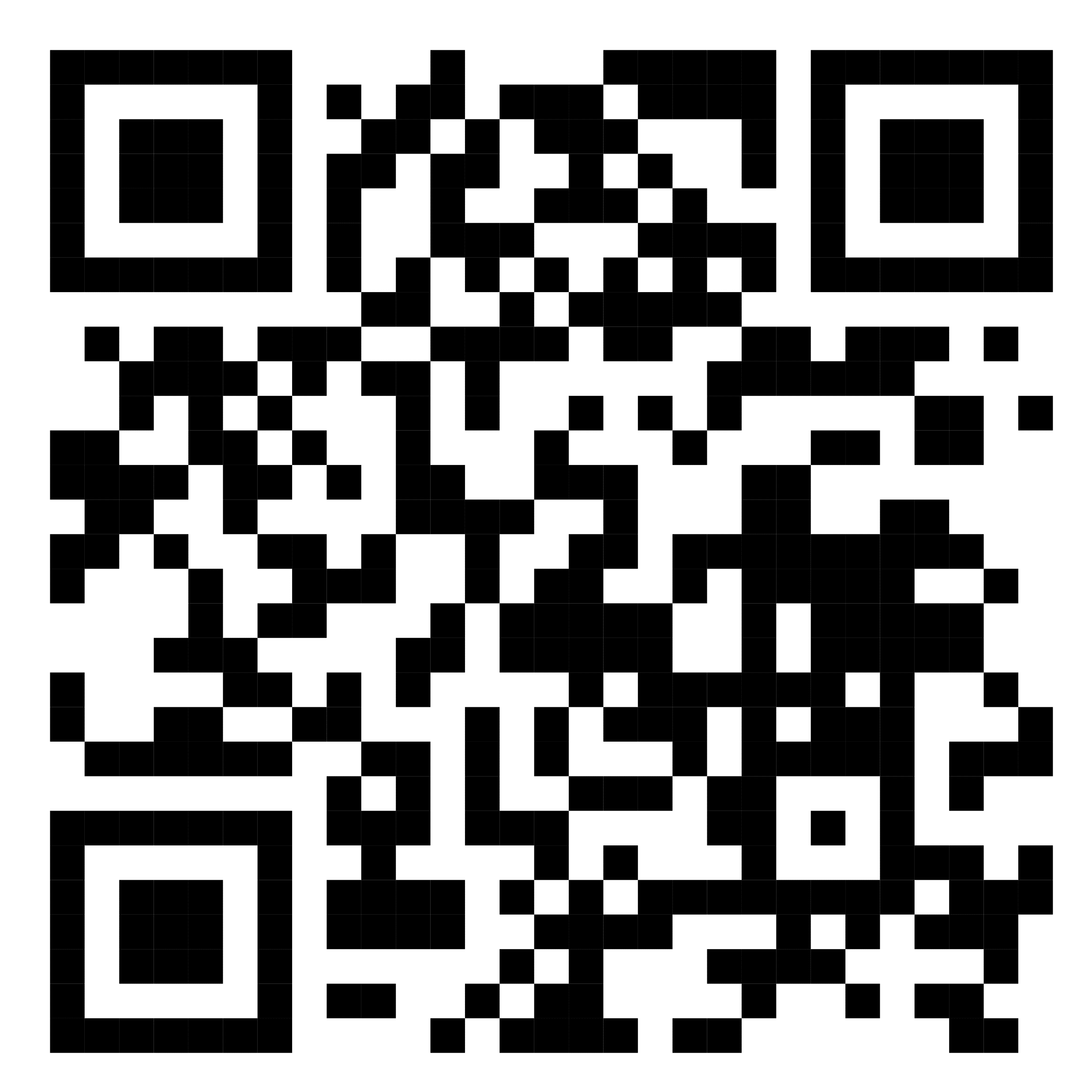 25
26
Der Durchführung 1 lässt sich keine eindeutige Farbe zuordnen, da die Stromquelle unbekannt ist. Es könnte sich um grünen, violetten oder orangen Wasserstoff handeln.

Durchführung 2 entspricht der Herstellung von grünem Wasserstoff.
27
Käufliche Brennstoffzellen
Themenschwerpunkt: Fahrzeugtechnik
Beim Antrieb von Wasserstoffautos wird mit einer Brennstoffzelle ein Elektromotor angetrieben. Nenne mindestens einen Vor- und einen Nachteil von Wasserstoffautos gegenüber:
Herkömmlichen Benzin-Verbrennern
Elektroautos
Du kannst zur Bearbeitung dieser Aufgabe Internetquellen nutzen.
Beachte: Die in der Lösung gezeigten Stichpunkte sind nur Beispiele.
28
29
30
Zur Inspiration kannst du dir das verlinkte Video ansehen:
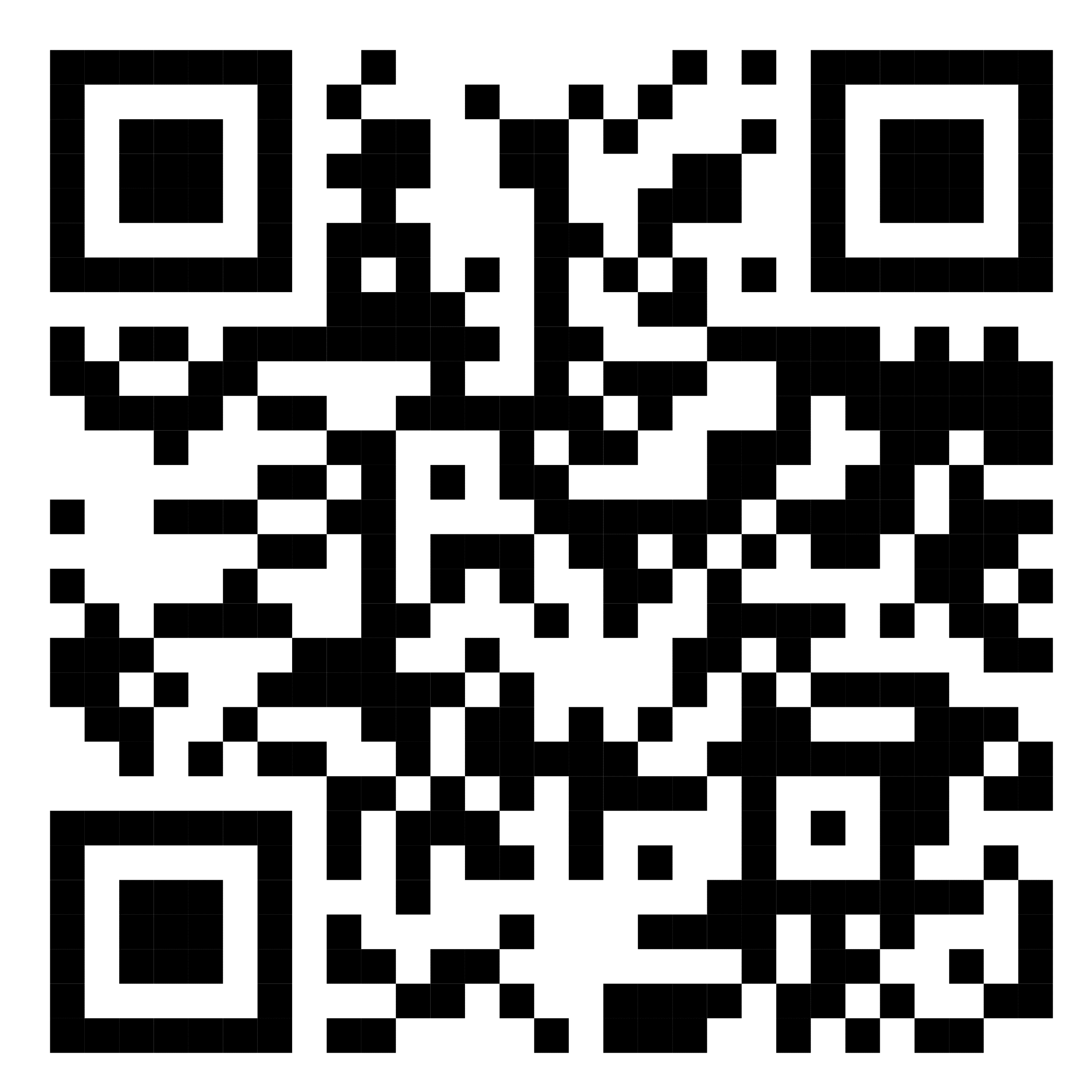 31
32
Vergleich mit herkömmlichen Benzin-Verbrennern

Vorteile:
keine Emissionen
höhere Energiedichte
Gewinnung aus regenerativen Energien möglich

Nachteile:
wenige Tankstellen vorhanden
teuer in der Anschaffung
aufwendige Speicherung
33
2) Vergleich mit Elektrofahrzeugen:

Vorteile:
Größere Reichweite
Schnelles Laden

Nachteile:
aufwendige Speicherung
wenig Tankstellen
34
35
Modellversuch zur alkalischen Brennstoffzelle
Beschreibe mindestens zwei Anwendungsgebiete für Brennstoffzellen. Ergänze deine Ideen durch die deiner Gruppenmitglieder.
Beachte: In der Lösung sind nur Beispiele beschrieben. Hast du ein anderes Beispiel gewählt, kann es trotzdem richtig sein.
36
37
Brennstoffzelle mit minimalem Aufwand
Beschreibe mindestens zwei Anwendungsgebiete für Brennstoffzellen. Ergänze deine Ideen durch die deiner Gruppenmitglieder.
Beachte: In der Lösung sind nur Beispiele beschrieben. Hast du ein anderes Beispiel gewählt, kann es trotzdem richtig sein.
38
39
40
Brennstoffzellen wandeln chemische Energie in elektrische Energie um. Die Anwendung ist also prinzipiell überall da denkbar, wo elektrische Energie gebraucht wird…
41
42
Beispiel 1: Wasserstoff-Fahrzeuge

Brennstoffzellen können genutzt werden, um Fahrzeuge anzutreiben. Dabei wird über eine Brennstoffzelle chemische Energie in elektrische Energie umgewandelt und dann genutzt, um einen Elektromotor anzutreiben. Dabei muss es kein Auto sein, dass angetrieben wird. Genutzt wird die Technologie auch bei Schiffen, Zügen oder Bussen.
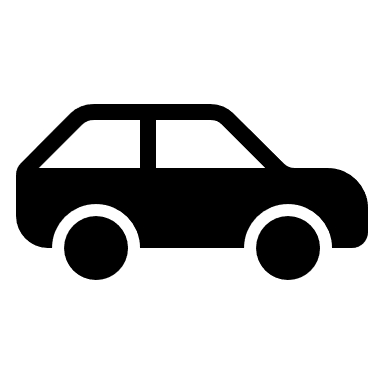 43
44
Beispiel 2: Brennstoffzellen-Heizung

Brennstoffzellen können in der Haustechnik eingesetzt werden, um Gebäude beispielsweise mit Wärme zu versorgen. Dabei dient meist Wasserstoff als Brennstoff. Aber nicht nur das, meist können so auch mit derselben Anlage noch Strom und Warmwasser bereitgestellt werden. Diese Eigenproduktion schafft Unabhängigkeit.
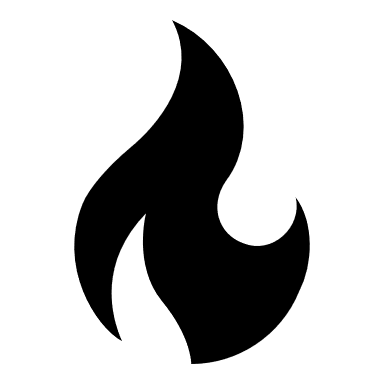 45
46
Beispiel 3: Methanol-Brennstoffzelle

Als Brennstoff dient Methanol, welches mit Wasser zu Kohlenstoffdioxid reagiert. Der elektrische Strom aus solchen Brennstoffzellen wird aktuell vor allem für netzunabhängige Stromversorgungen genutzt z.B. beim Camping oder Militär.
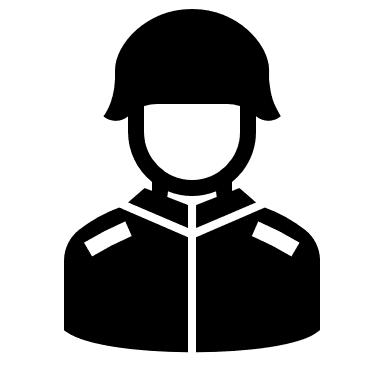 47
48
Beispiel 4: Mikrobielle Brennstoffzellen

Als Brennstoff muss nicht Wasserstoff dienen. Sogenannte Mikrobielle Brennstoffzellen nutzen zum Beispiel Glucose als Brennstoff. So kann aus dem menschlichen Blut Strom erzeugt werden. Sie können winzig klein sein und dann in Implantaten oder kleinen Medizingeräten eingesetzt werden, um diese mit elektrischer Energie zu versorgen.
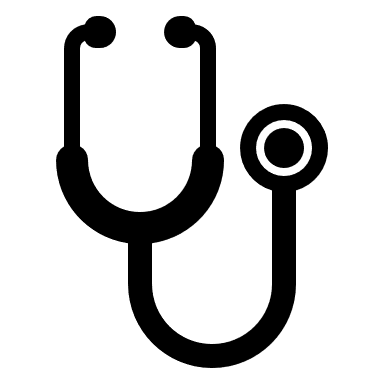 49
Wasserstoff aus Zuckerrüben
Falls noch nicht geschehen, informiere dich im Internet über die Farben von Wasserstoff. 
Ordne dem in diesem Versuch hergestellten Wasserstoff eine Farbe zu.
50
51
52
Eine Quelle, die du für deine Recherche nutzen kannst:
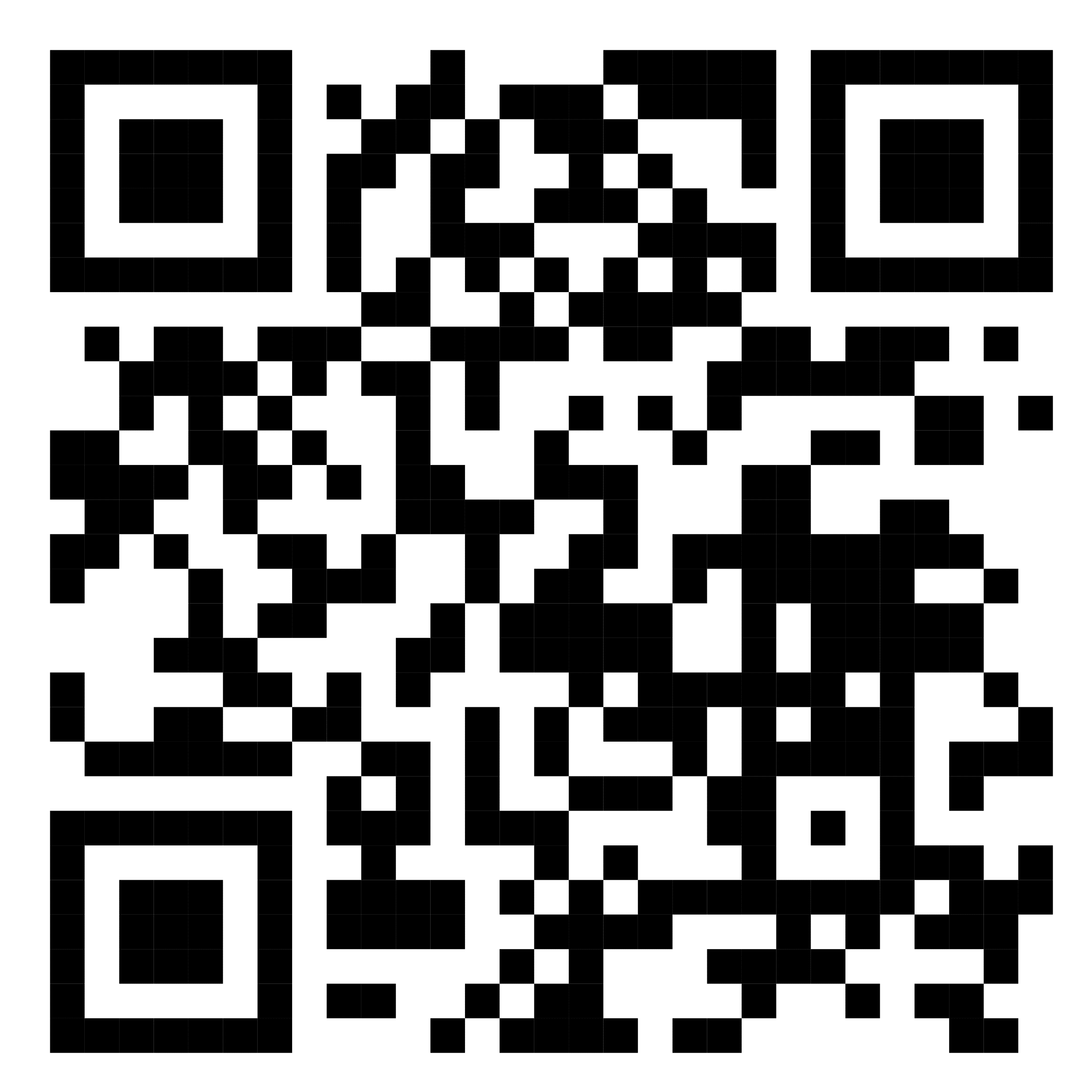 53
54
So ganz passt keine der Farben. Am ehesten würde Wasserstoff aus Biomasse dem orangen Wasserstoff entsprechen, wobei zu beachten ist, dass die Biomasse nicht für die Energiegewinnung, sondern direkt für die Erzeugung von Wasserstoff genutzt wird.
Da Wasserstoff in fast reiner Form gebildet wird, kann das Verfahren sogar als klimaneutral gelten.
55
Speichern von Wasserstoff
Erkläre anhand der Eigenschaften von Wasserstoff- und Methan-Molekülen, weshalb Wasserstoff-Moleküle im Vergleich zu Methan-Molekülen so leicht aus dem Ballon entweichen können.
56
57
58
Denke an ein Wasserstoff-Molekül und ein Methan-Molekül auf Teilchenebene.
59
60
Wasserstoff-Molekül
Methan-Molekül
H
C
H
H
H
H
H
61
62
Ein Methan-Molekül ist mehr als doppelt so groß wie ein Wasserstoff-Molekül. Wasserstoff-Moleküle sind so klein, dass sie selbst durch Stahl diffundieren. Sie können viel schneller aus dem Ballon entweichen als Methan-Moleküle.
63
Energieträger im Vergleich
Nimm mithilfe deiner Versuchsergebnisse Stellung zur folgenden These: „Wasserstoff ist der bessere Energieträger als Erdgas.“ Sammle Argumente für deine Position und tausche dich im Anschluss mit mindestens einem anderen Lernenden aus, der die Aufgabe ebenfalls bearbeitet hat.
64
65
66
Im Experiment hast du gesehen, dass in Bezug auf die Frage, welcher Stoff der bessere Energieträger ist, die Bezugsgröße entscheidend ist.
Die Frage nach dem besseren Energieträger lässt sich also so pauschal nicht beantworten. 
In deine Argumentation könntest du noch mit einbeziehen, wann welche Bezugsgröße betrachtet werden sollte.
67
Mikrobielle Brennstoffzellen
Nenne je zwei Vor- und Nachteile von mikrobiellen Brennstoffzellen gegenüber der Wasserstoff-Sauerstoff-Brennstoffzelle. Tausche dich danach mit mindestens einem Mitschüler aus, der die Aufgabe ebenfalls bearbeitet hat.
Beachte: Die Lösung präsentiert nur Beispiel. Viele weitere Argumente können richtig sein.
68
69
70
Du kannst mikrobielle Brennstoffzellen mit Wasserstoff-Sauerstoff-Brennstoffzellen zum Beispiel bezüglich folgender Kriterien vergleichen:

Stand der Forschung
Abfallprodukte
Einsatzgebiete
Kosten
71
72
Vergleich mit Wasserstoff-Sauerstoff-Brennstoffzellen:

Vorteile:
Vielfältige Einsatzgebiete z.B. auch in der Medizin
billige Katalysatoren (Mikroorganismen)
unmittelbare Energiegewinnung

Nachteile:
Kohlenstoffdioxid wird frei
Forschung ist noch am Anfang
73